3月10日判明分
㊗　合格❕
2022年度　合格実績　‼
今年もたくさんの先輩達が大活躍！
国公立難関大学　合格
🌸京都大学　　総合人間学部
🌸大阪大学 基礎工学部
１３名
🌸 九州大学
・工学部５名
・医学部３名
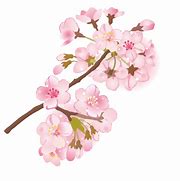 ・農学部２名
・経済学部１名
・法学部１名
・共創学部１名
シーズ高校部　東進衛星予備校
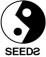 2022年度　国公立大学合格
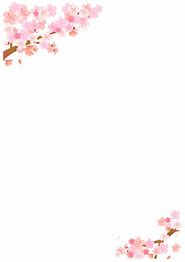 国公立大学  医学部・医学科　3名合格
🌸 九州大学 医学部　医学科
🌸 山口大学 医学部　医学科
🌸 佐賀大学 医学部　医学科
～　国立公立大学合格大学　～
🌸 広島大学　経済学部

　🌸 広島大学　理学部

　🌸 千葉大学　医学部　
　
　🌸 熊本大学　医学部　　　
　
　🌸 熊本大学　工学部
　
　🌸 熊本大学　理学部　　　
　
　🌸 熊本大学　法学部
　
　🌸 熊本大学　文学部

　🌸 熊本大学　経済学部
　
　🌸 鹿児島大学　農学部
　
　🌸 長崎大学　工学部　　

　🌸 宮﨑大学　教育学部
　
　🌸 宮﨑大学　農学部　　 
　
　🌸 九州工業大学　工学部
　
　🌸 九州工業大学　情報工学部
🌸 山口大学　工学部

　🌸 山口大学　農学部
　 
　🌸 山口大学　教育学部

　 🌸 山口大学　理学部 

　🌸 高知大学 理工学部　 　

　🌸 北九州市立大学 国際環境工学部

　🌸 北九州市立大学 外国語学部　
　
　🌸 北九州市立大学　文学部
　
　🌸 福岡教育大学　教育学部　　　
　
　🌸 福岡県立大学　看護学部      
　
　🌸山陽小野田市立山口東京理科大学 薬学部
  
　🌸 名桜大学　人間健康学部　　　
　
　🌸 福岡女子大学 国際文理学部   
　
　🌸 東京都立大学　健康科学部
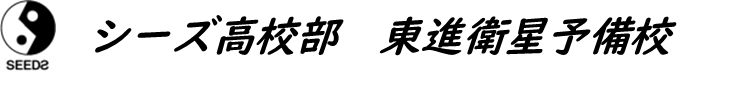 3月10日判明分
2022年度　私立大学合格
全国屈指の最難関私立大学
🌸早稲田大学　　人間科学部合学部　
🌸早稲田大学　　スポーツ科学部　
🌸慶應義塾大学　環境情報学部　
🌸上智大学　　　国際教養学部
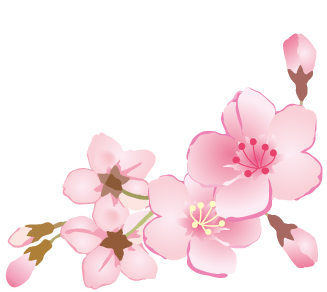 関東・関西圏 難関私立大学
🌸明治大学　　法学部
🌸中央大学　　経済学部 
🌸中央大学　　商学部
🌸法政大学　　経済学部
🌸法政大学　　国際経済学部
🌸同志社大学　法学部
🌸関西学院大学　生命環境学部
🌸関西学院大学　システム理工学部
🌸関西大学　　総合情報学部　
🌸立命館大学　食品マネジメント学部
🌸立命館大学　生命科学部
🌸立命館大学　理工学部 
🌸立命館大学　法学部
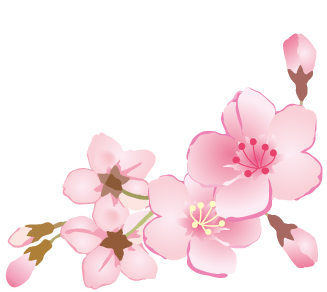 3月10日判明分
㊗合格❕
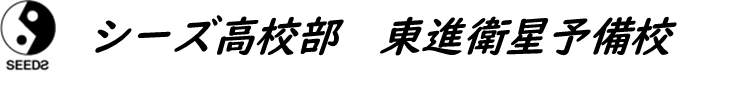 2022年度　私立大学合格
２ 名　合格
私立大学医学部・医学科
🌸産業医科大学　医学部　医学科（1次試験）
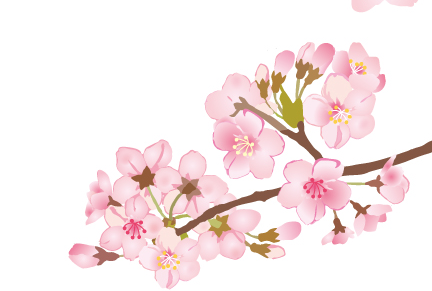 九州難関私立大学
🌸西南学院大学
　　法学部／経済学部／人間科学部／商学部　　
🌸福岡大学　
　　薬学部／工学部／経済学部／法学部
　　人文学部／商学部／理学部／スポーツ科学部
私立合格大学
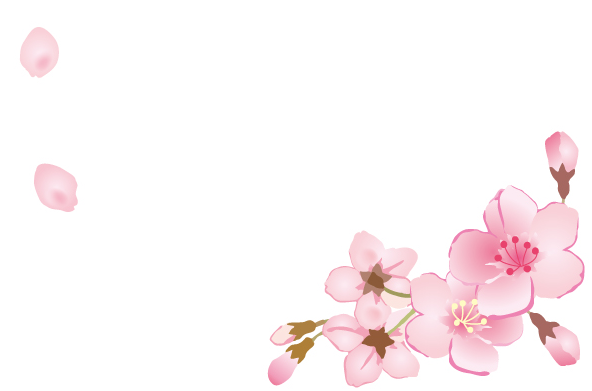 🌸近畿大学　　  産業理工学部 ／ 工学部 ／ 経営学部
🌸福岡工業大学　社会環境学部 ／ 工学部 ／ 情報工学部
🌸中村学園大学  流通科学部 ／ 栄養科学部
🌸岡山理科大学  理学部 ／ 獣医学部
🌸崇城大学　　　薬学部 ／ 工学部
🌸産業医科大学　産業保健学部
🌸立命館アジア太平洋大学 国際経営学部
🌸日本大学 生産工学部
3月10日判明分
🌸東海大学 工学部
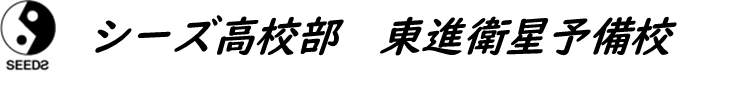